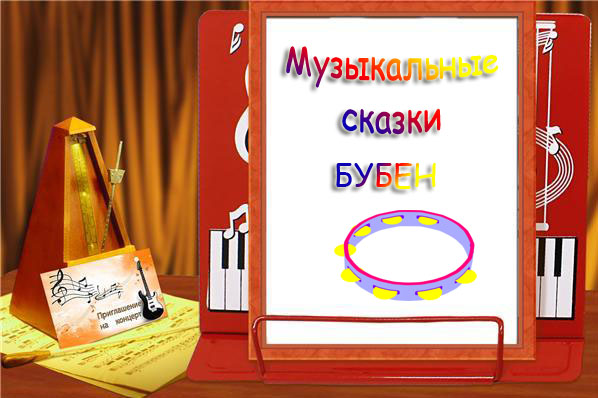 Презентация для музыкального занятия «Знакомство с барабаном» 
(младшая группа)
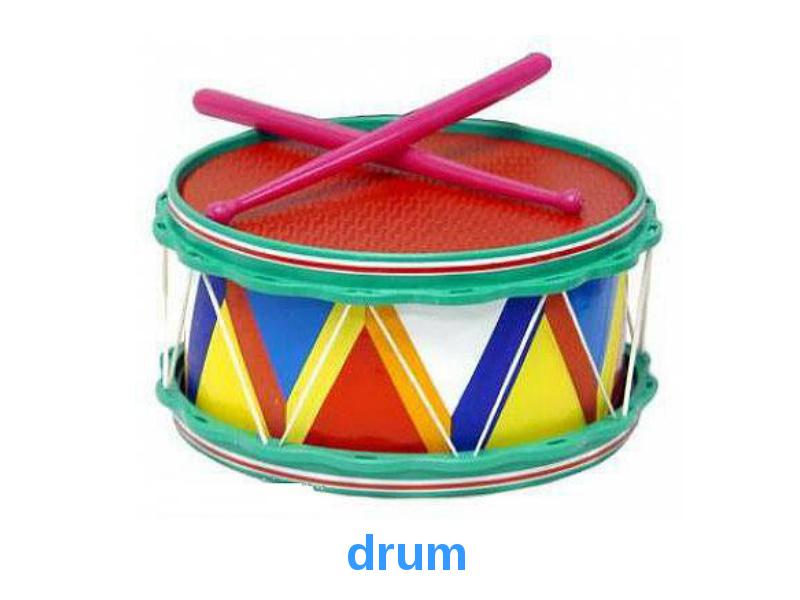 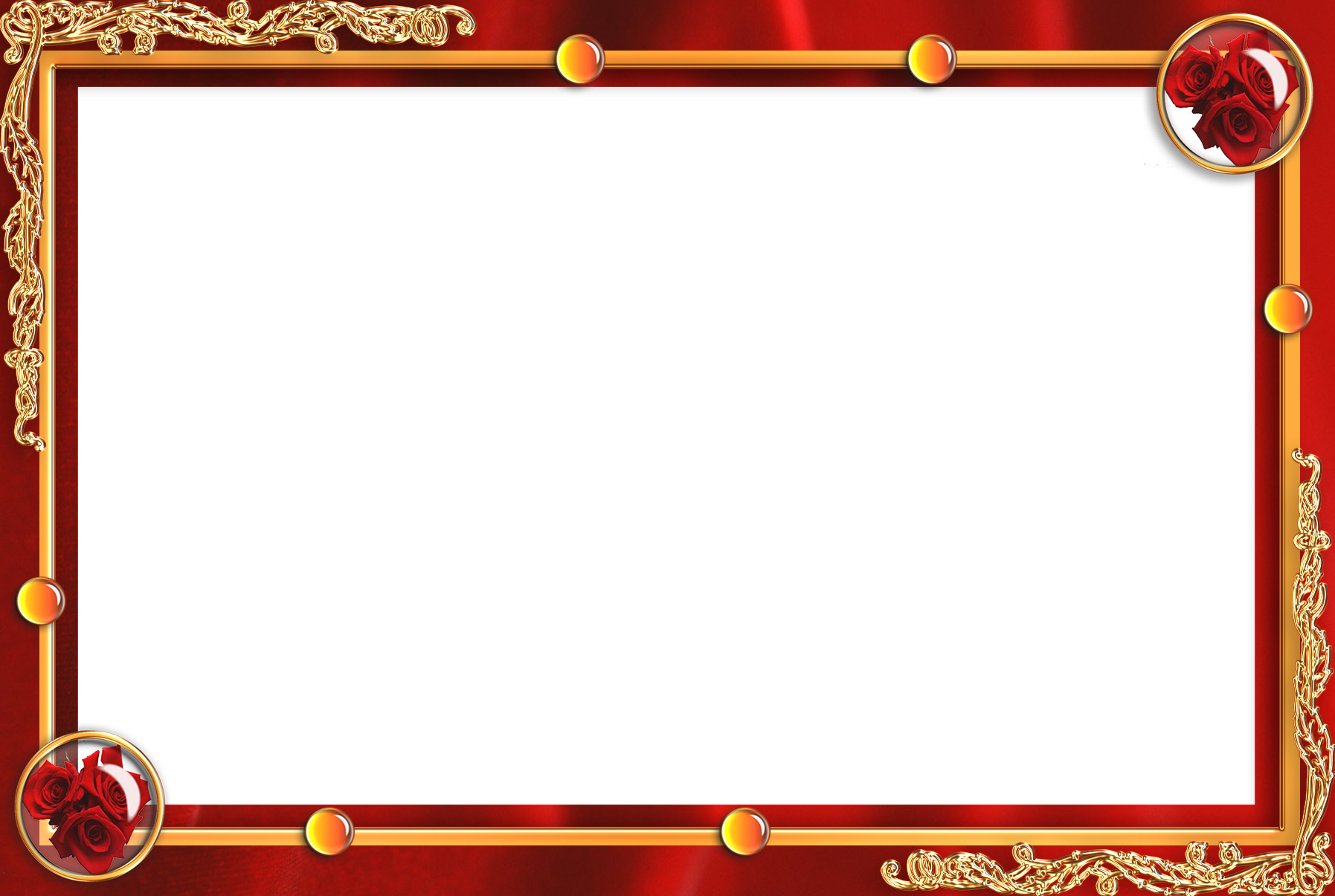 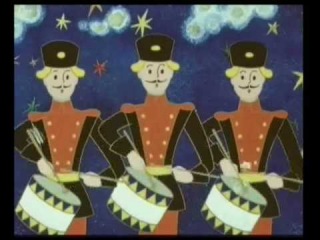 Деревянные подружки Пляшут на его макушке, Бьют его, а он гремит — В ногу всем шагать велит.
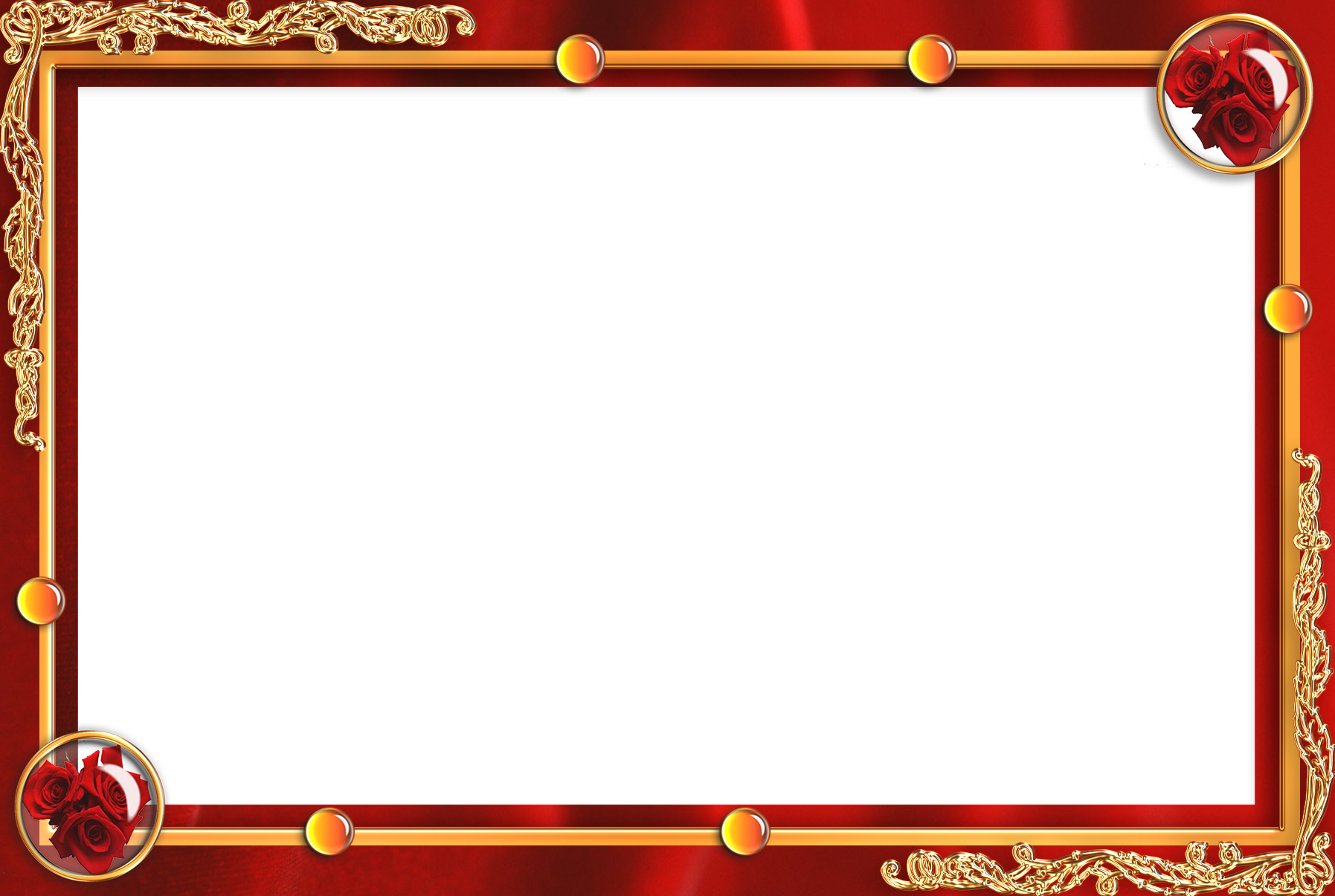 Громкий инструмент не зря нам дан, чтоб стучали в …
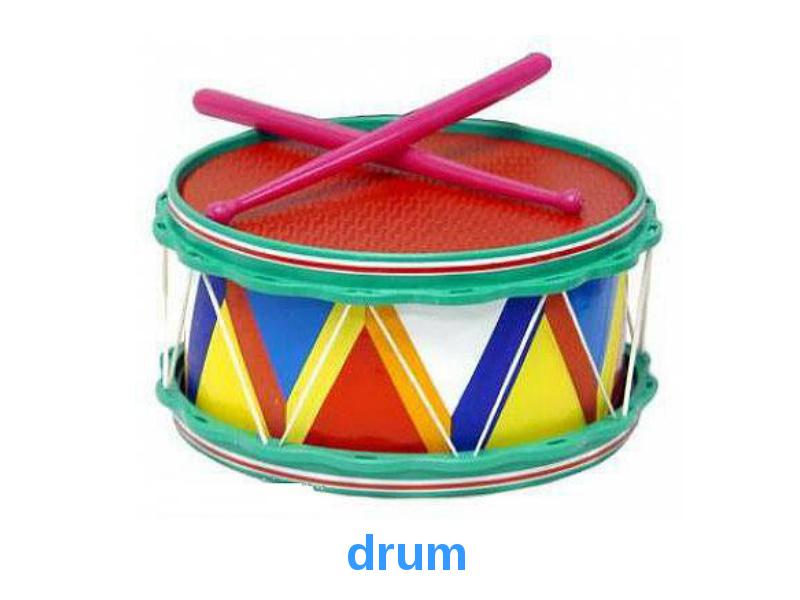 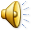 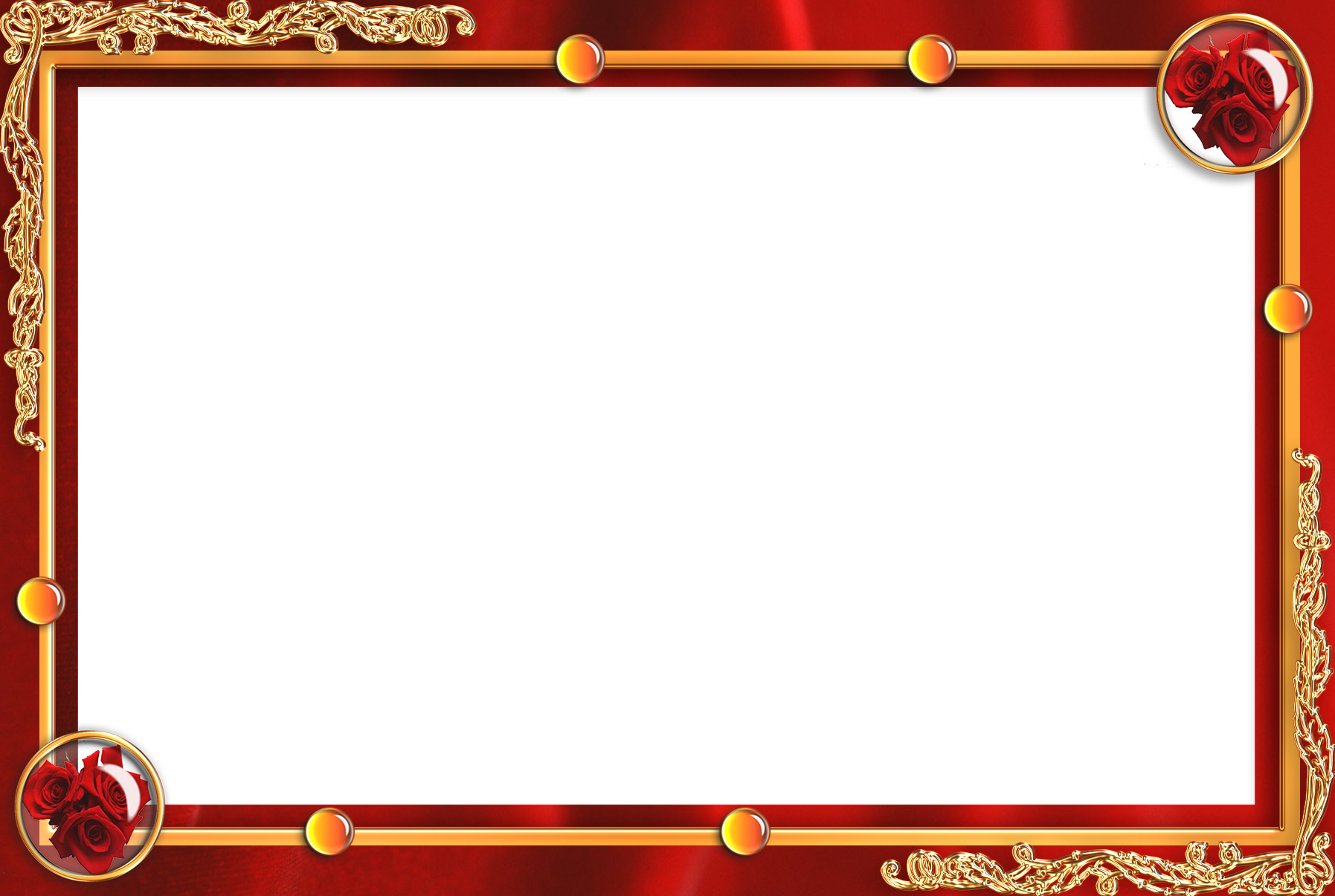 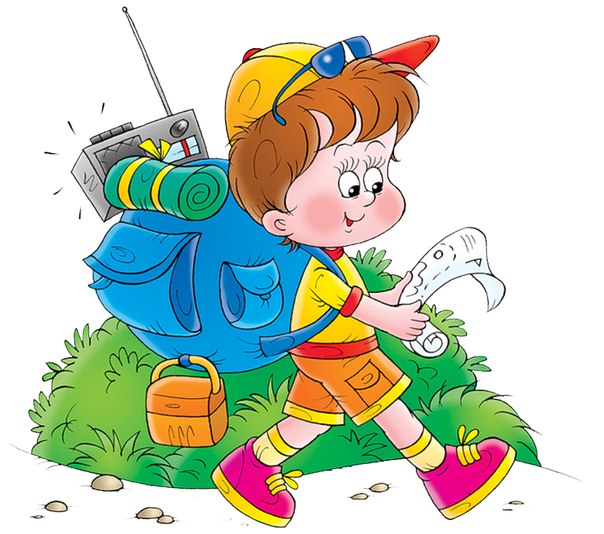 Со мной в поход легко идти, Со мною весело в пути, И я крикун, и я буян, Я звонкий, круглый
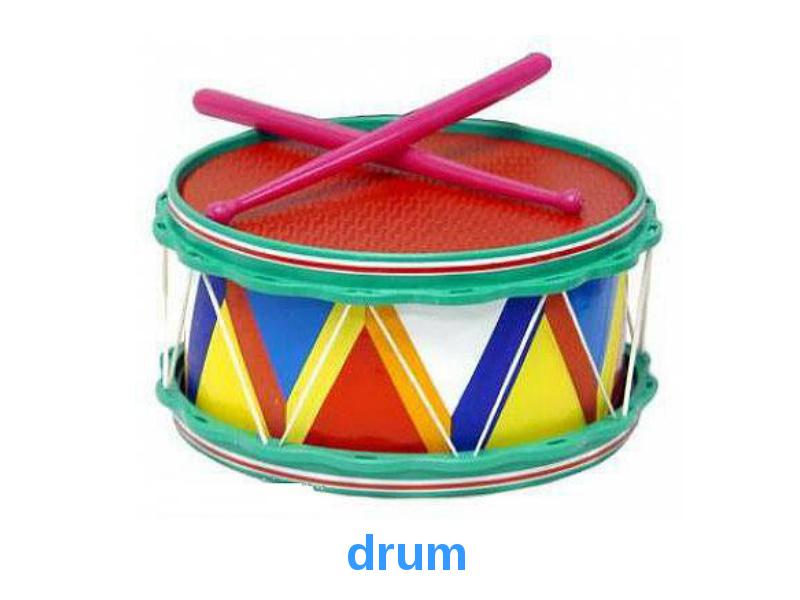 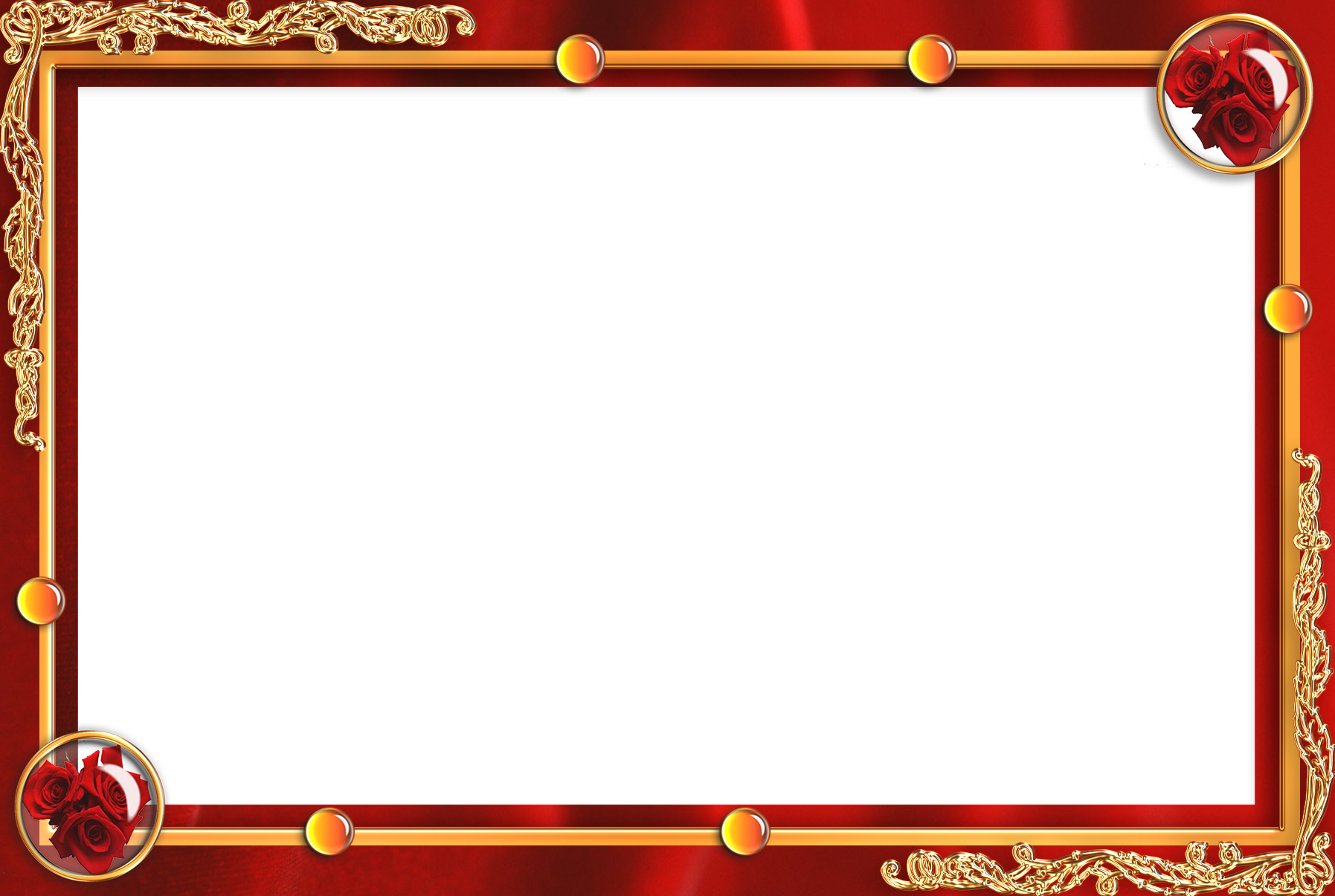 До новых встреч
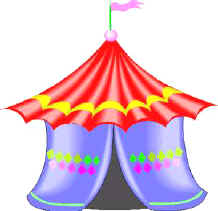 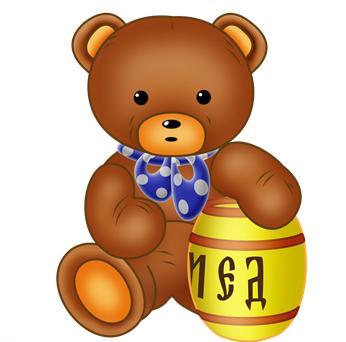